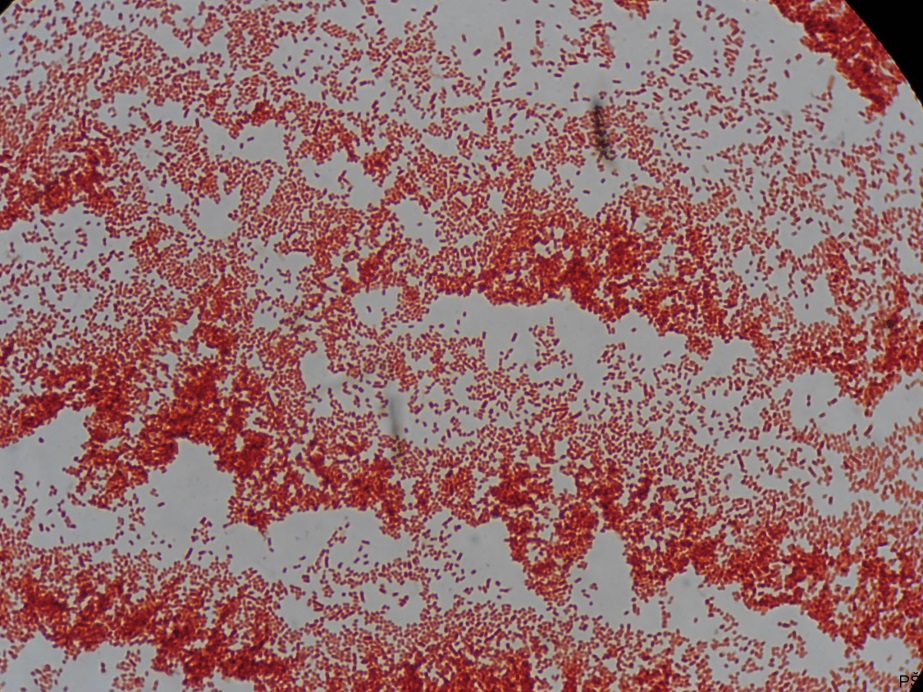 Gram-negative rods